Programme d’investissement à la ferme pour la volaille et les œufs (PIFVO)
CONNAITRE LE MONTANT AUQUEL VOUS AVEZ DROIT
Ouvrez une session
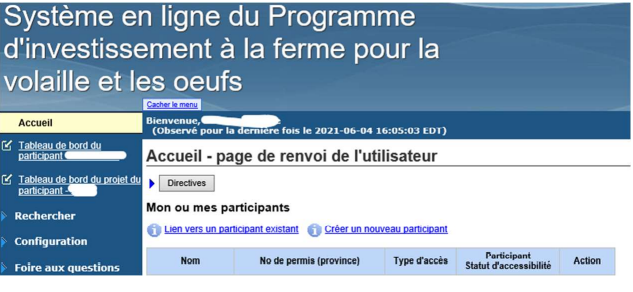 Page d’accueil
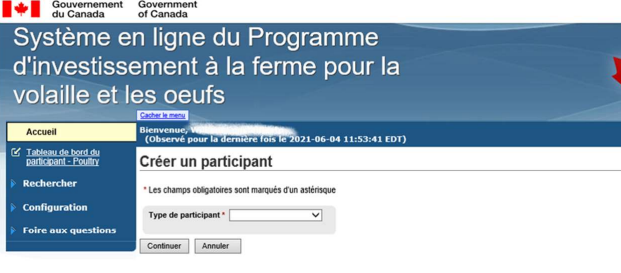 Créer un nouveau participant
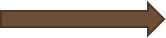 Sélectionnez le type de participant et le sous-type de participant
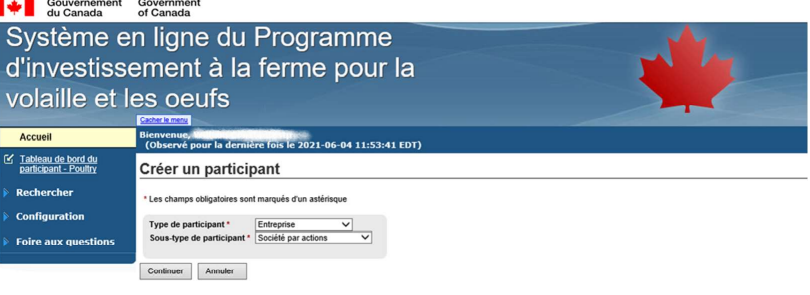 Entreprise, Particulier, Société de personnes ou 
Fiducie
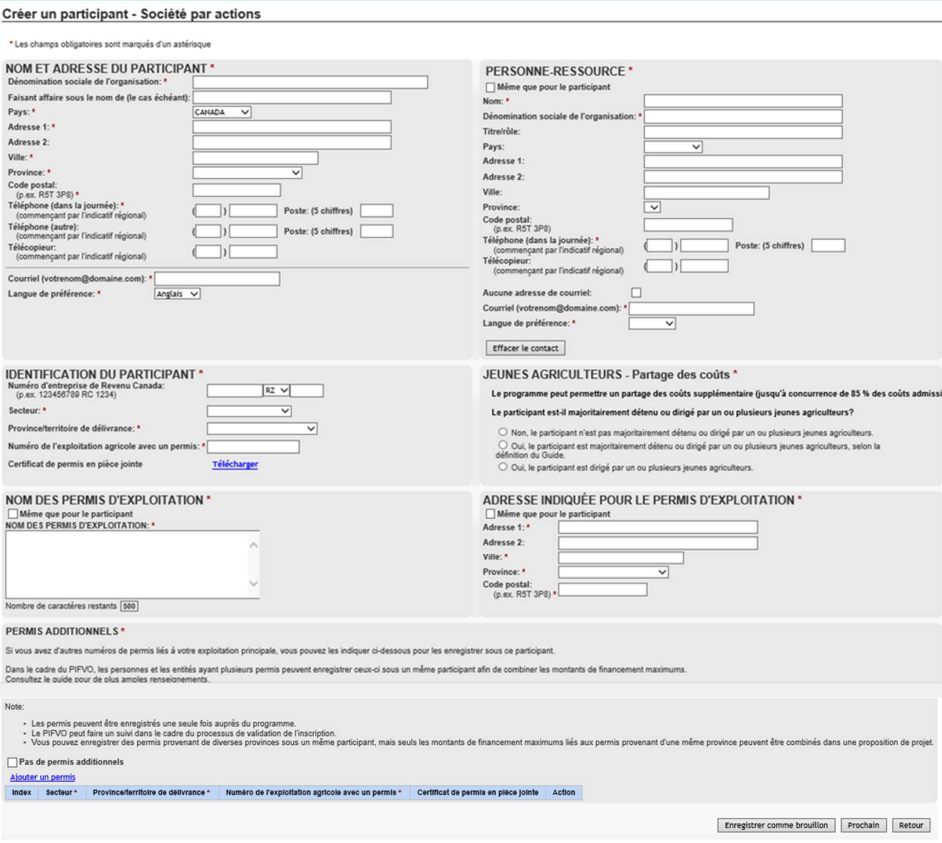 Remplir les champs requis.

À surveiller:
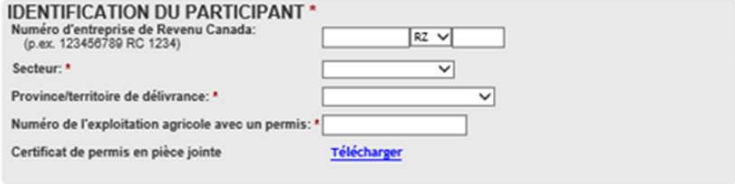 Téléchargez une copie de vos permis dans la section « Identification du participant » :
Il s’agit de votre numéro de quotas/titulaire. Besoin d’aide ?
Connaître le montant auquel vous avez droit:
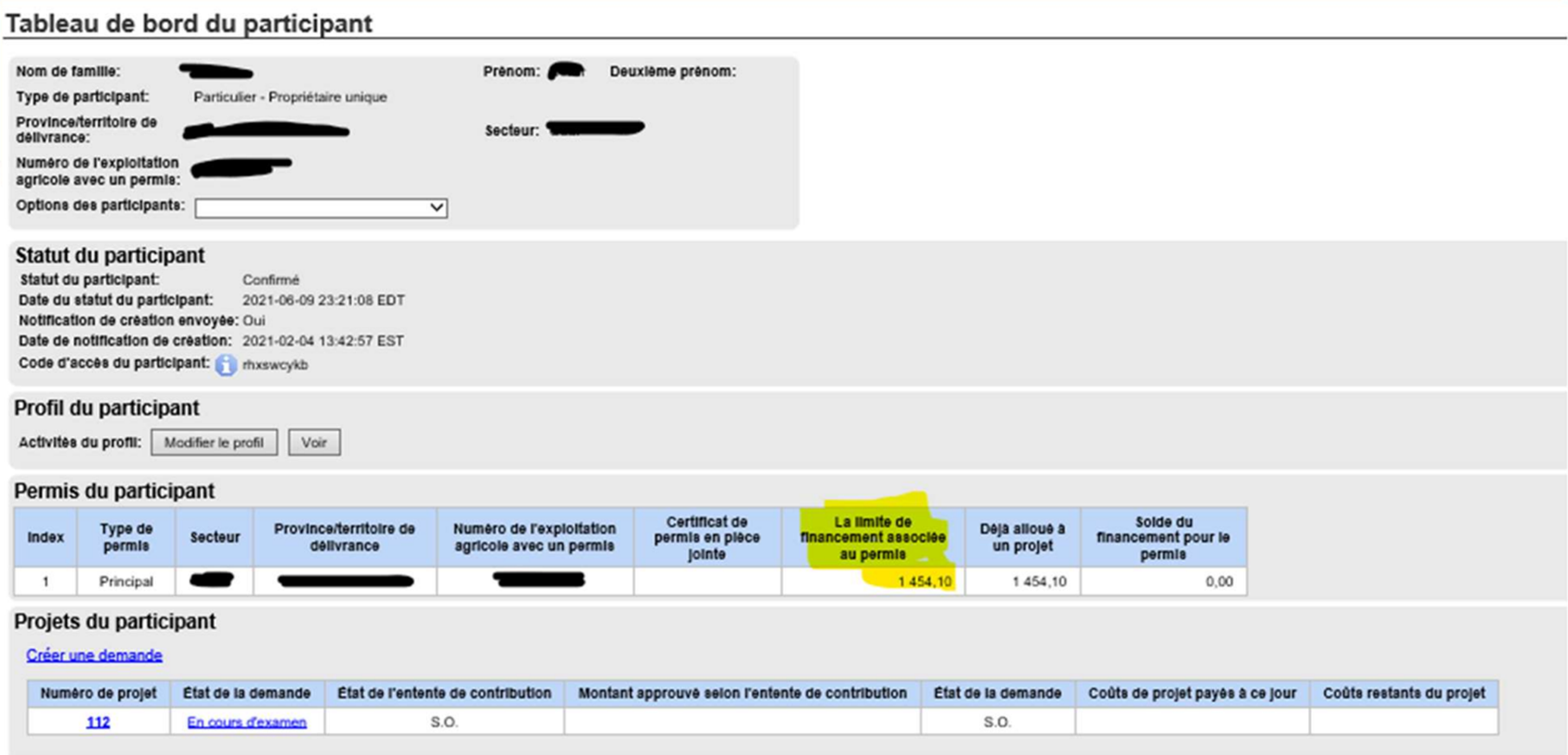 Vérifier que votre permis est confirmé
Montant du financement selon les informations du permis

Si aucun montant apparait, cliquez ici
Q1: J'ai ouvert une session dans mon profil de Participant, mais pourquoi rien n'apparaît pour mon montant maximal de financement / dans la colonne « Limite de financement associée au permis » ? 

R1: Si la colonne « Limite de financement associée au permis » (également connue sous le nom de montant maximal de financement) apparaît comme un champ vide sur votre tableau de bord du participant (voir ci-dessous), cela signifie probablement que votre inscription est incomplète/pas encore été validée. 

Pour confirmer que votre inscription est incomplète/pas encore été validée, vérifiez la ligne « Statut du participant » 
dans la section « Statut du participant » :
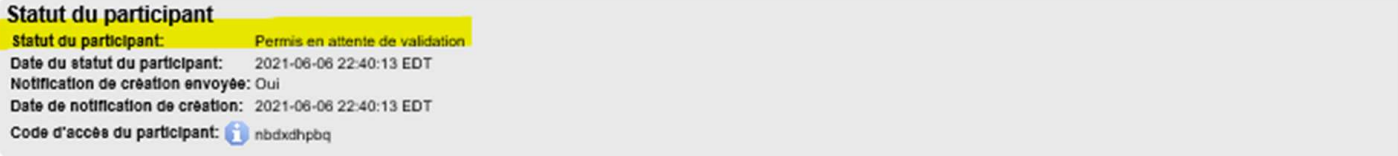 Si le Statut du participant est « Permis en attente de validation », un responsable du programme communiquera avec vous, au courriel ou no. de téléphone inscrits dans le profil du Participant, dans un délai de 5 jours ouvrables, afin de régler le problème de validation du/des permis. 

Si le Statut du participant est confirmé, mais qu'aucun montant n'apparaît dans la « Limite de financement associée au permis », contactez le programme.